Классный час«Быть здоровыми хотят взрослые и дети»
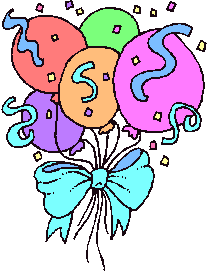 ЗДРАВСТВУЙТЕ
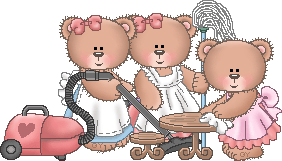 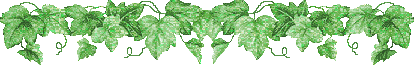 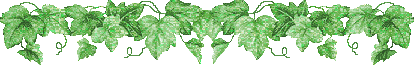 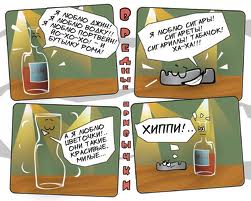 03.03.2017
3
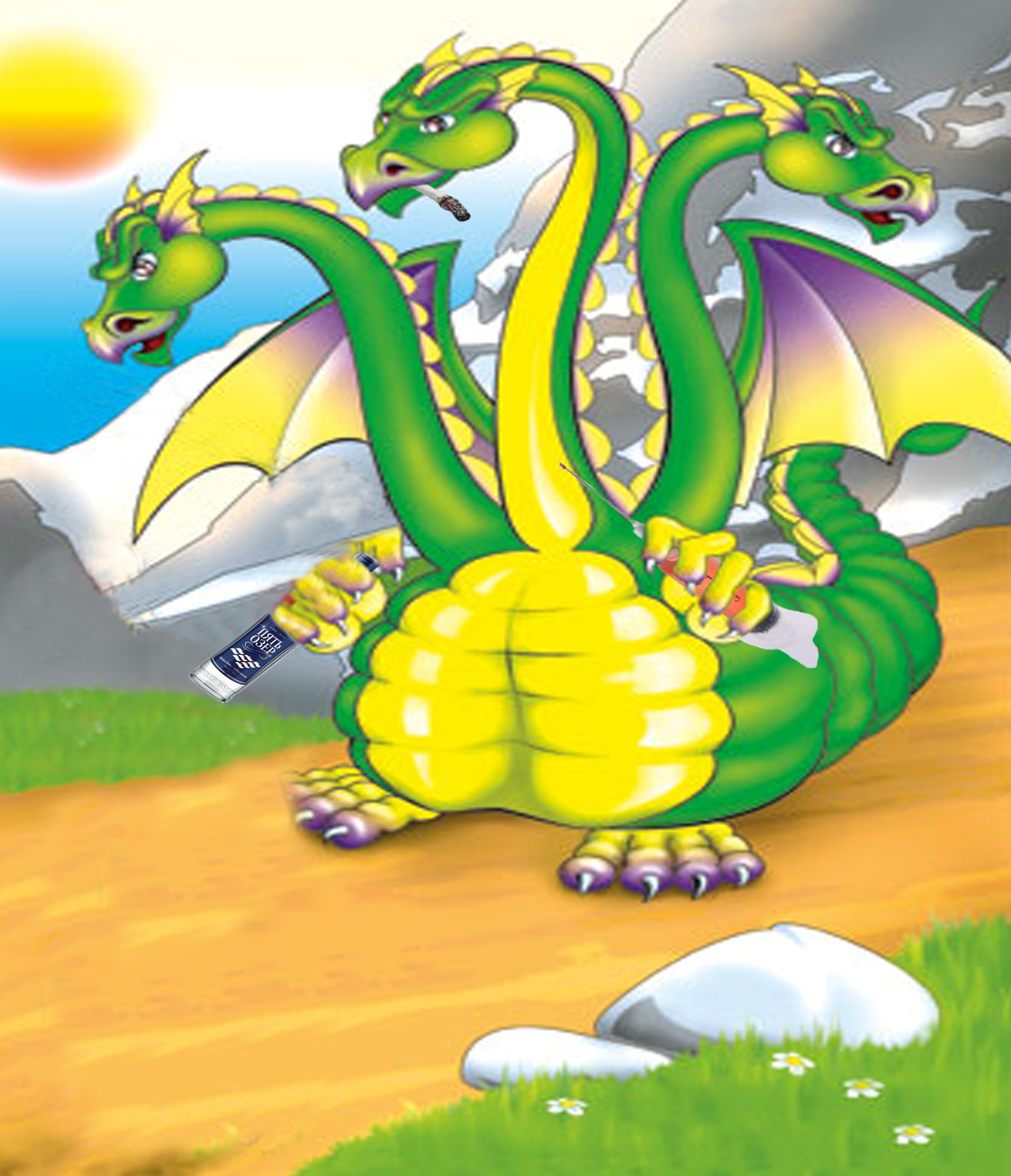 03.03.2017
4
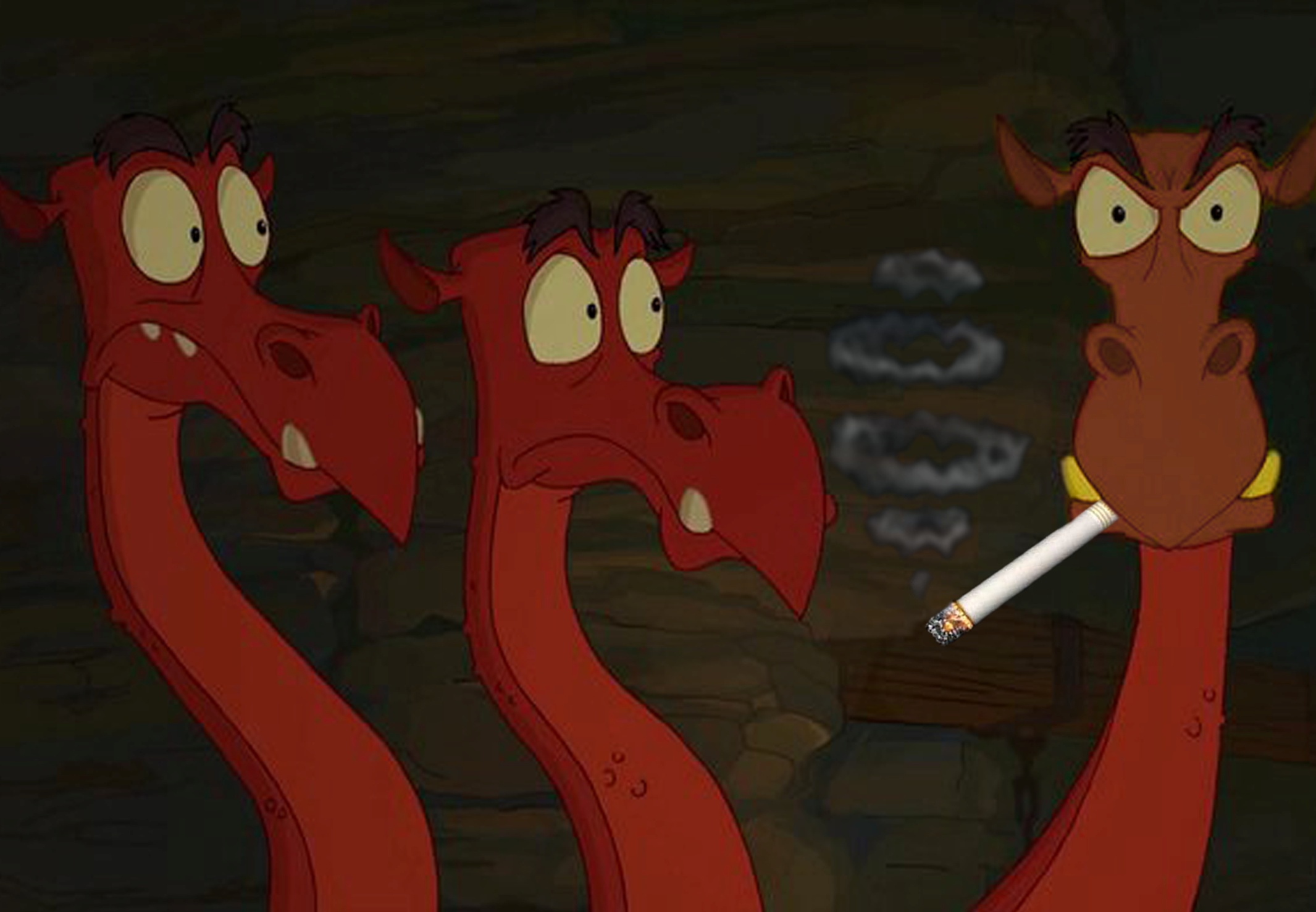 03.03.2017
5
ХРИСТОФОР КОЛУМБ
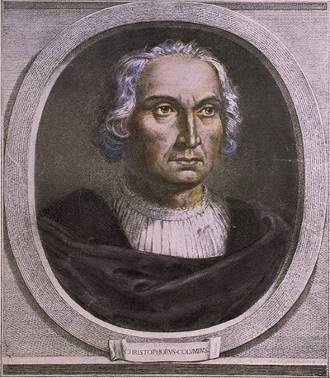 03.03.2017
6
Христофор Колумб
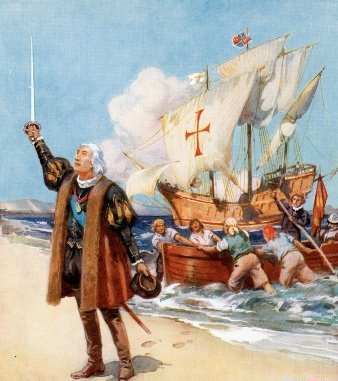 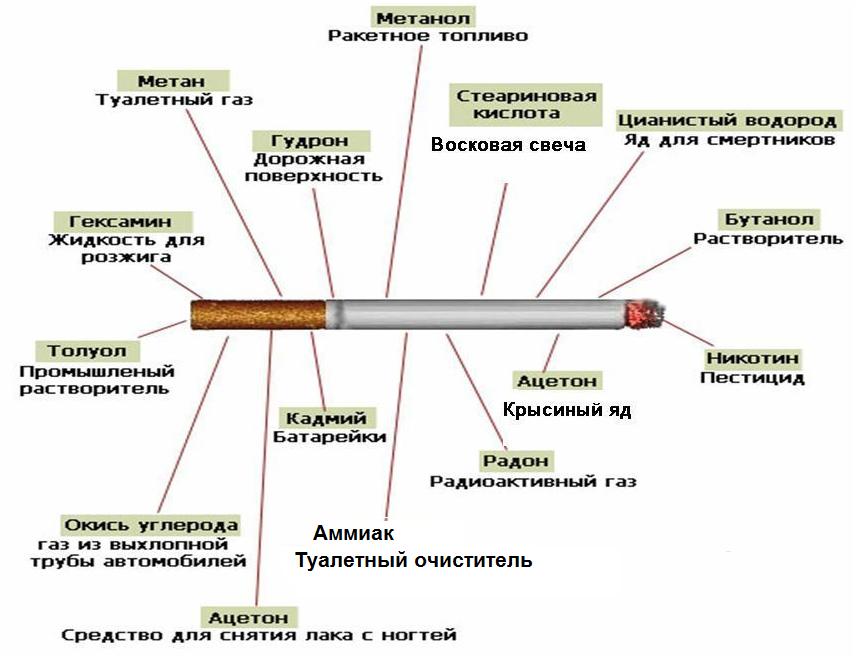 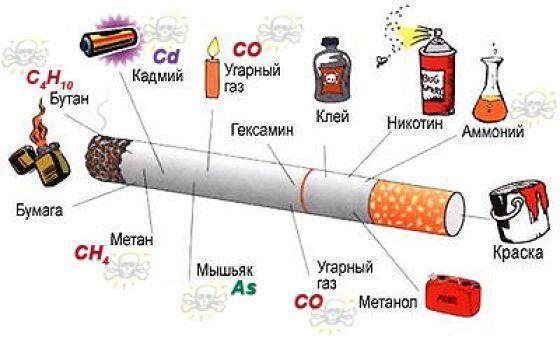 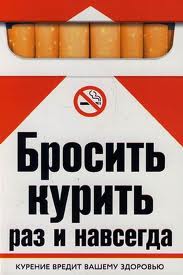 03.03.2017
10
пример друзей и взрослых
наличие свободных денег
желание выглядеть взрослым, современным, «крутым»
влияние кино и телевидения
влияние рекламы
баловство
от нечего делать
чтобы похудеть
чтобы успокоиться
установить контакт со сверстниками
уйти от проблем
быть похожим на знаменитостей или кумиров
занять руки
за компанию
улучшить работоспособность и  умственную деятельность
удовлетворить свои потребности
для удовольствия
03.03.2017
12
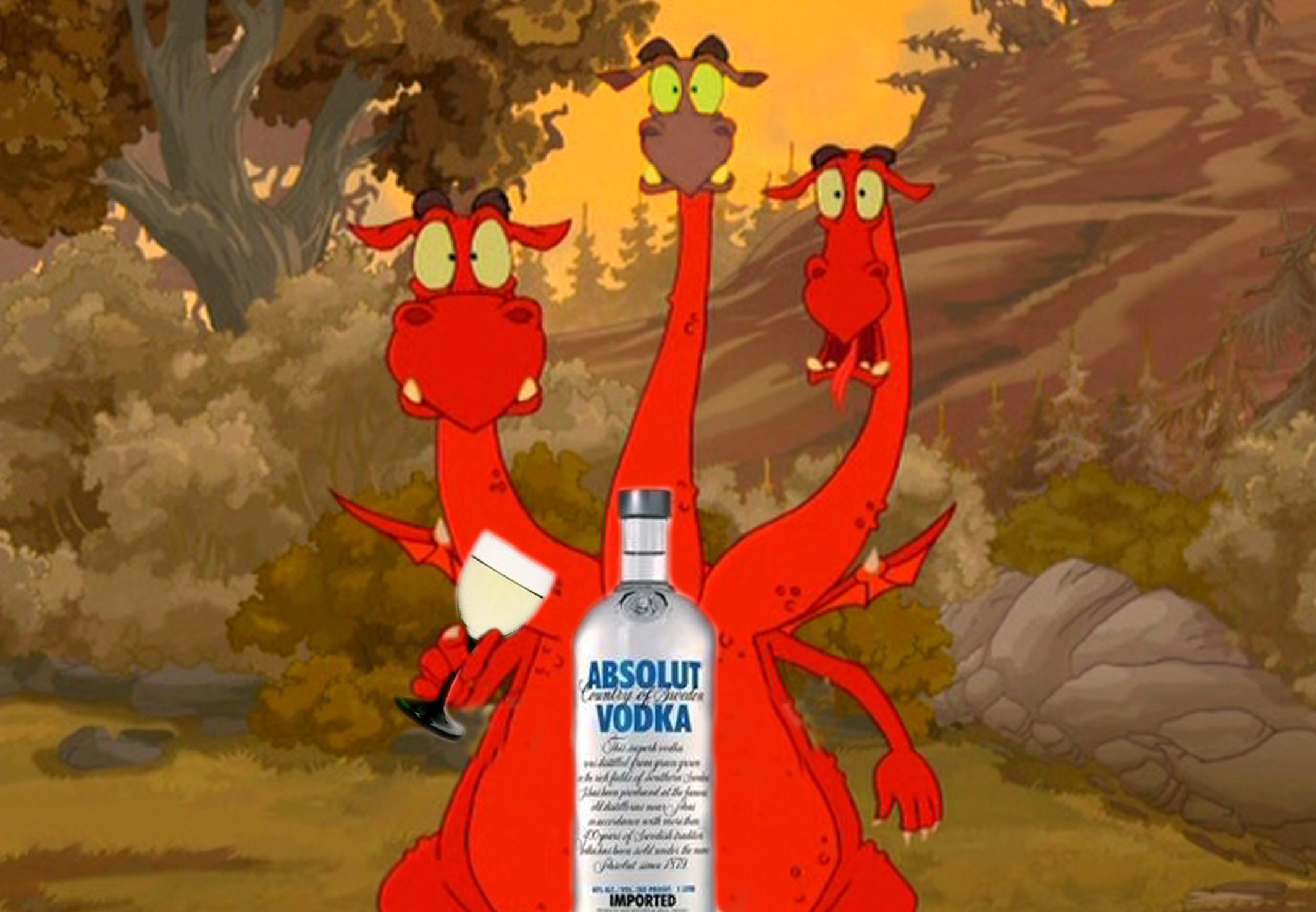 03.03.2017
13
Алкоголизм — тяжелая хроническая болезнь, в большинстве своем трудноизлечимая!
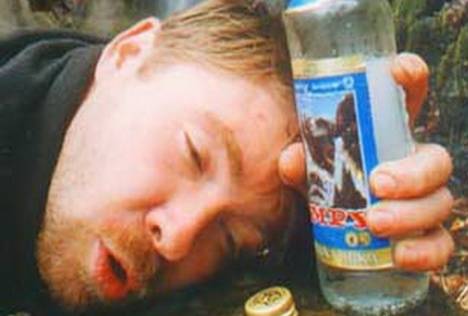 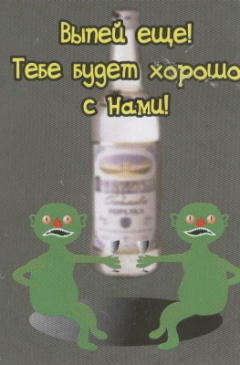 03.03.2017
15
Алкоголь вызывает физическую 
и психическую зависимость
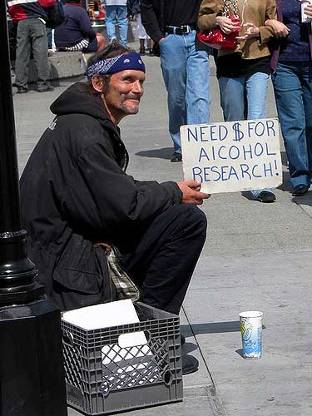 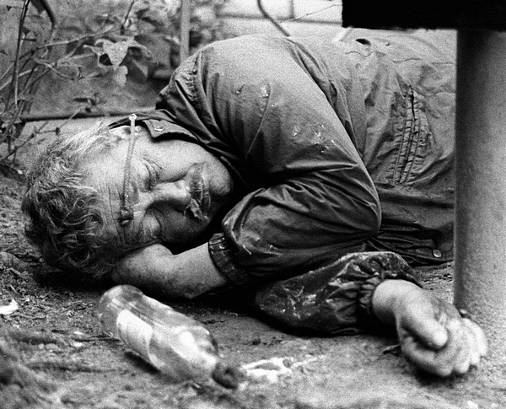 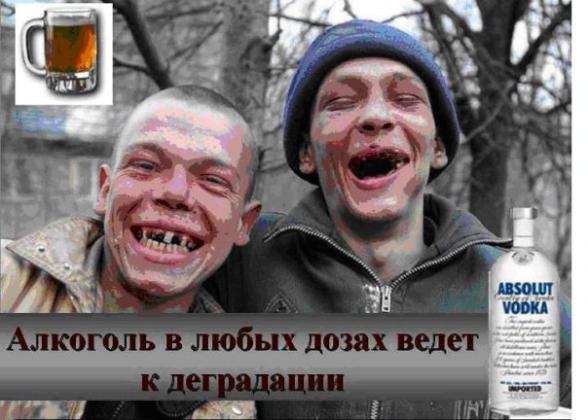 Пьяному море по колено,                 у пьяного на языке.
 Что у трезвого на уме –                с честью расстаться.
С  хмелем познаться,                        а лужа по уши.
Пить до дна –                                      что в крапиву садиться.
С пьяным водиться,                            тот  век не доживает.
Кто чарку допивает,                            не видеть добра.
Хватил винца –                                     а все вино виновато.
 Был Иван, а стал болван,                  не стало молодца.              
  Много вина -                                        мало ума.
03.03.2017
18
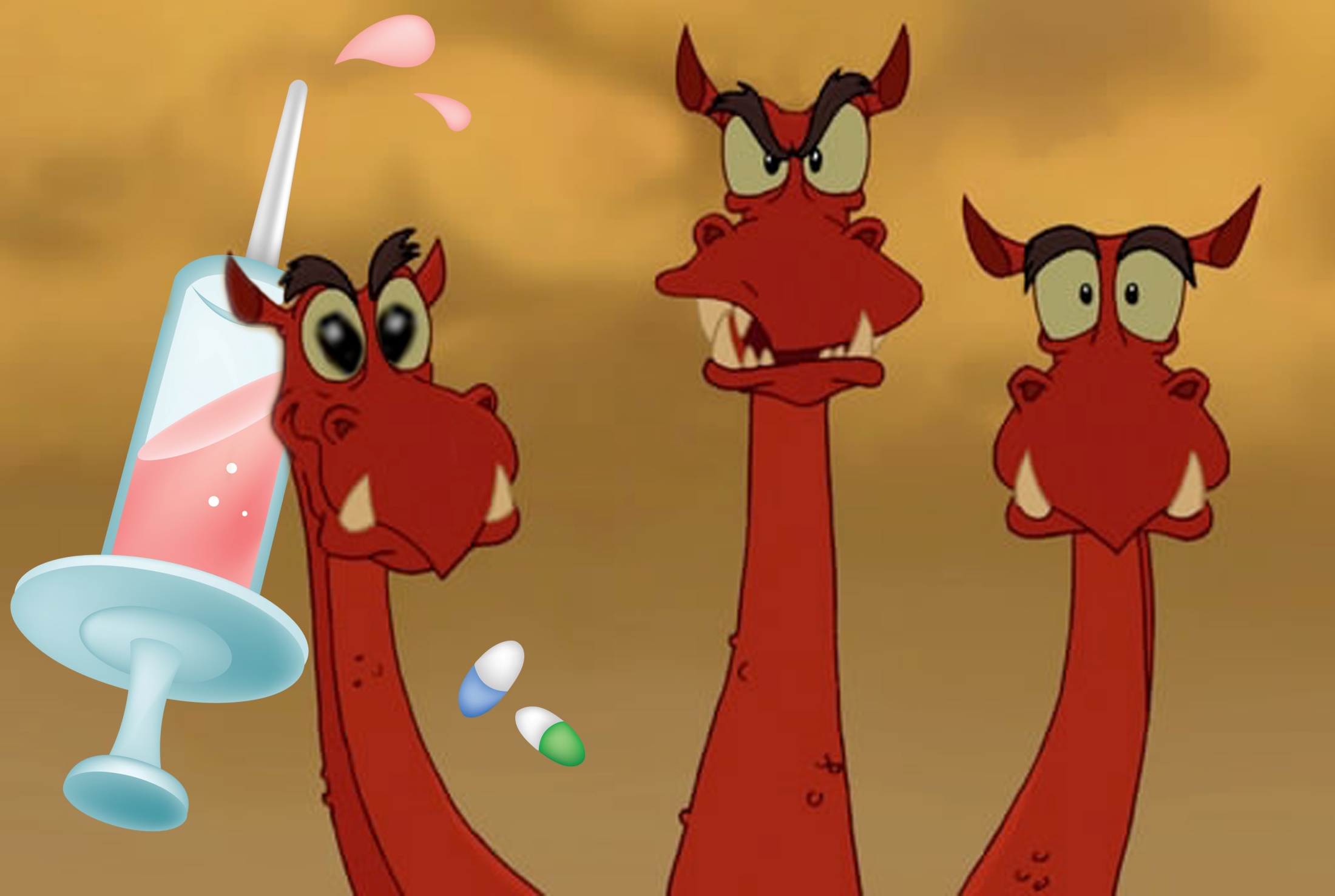 03.03.2017
19
НАРКОТИКИ
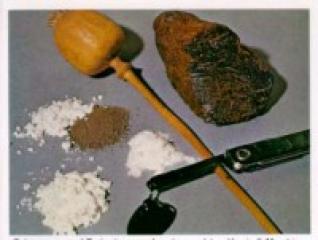 Все бедствия, выпавшие на долю человечества, имели свое начало и свой конец, в то время как история страсти к одурманивающим средствам с каменного века до наших дней не прерывалась ни на день.
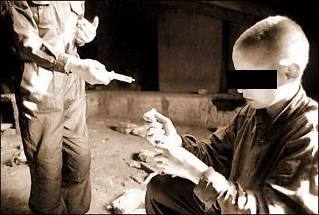 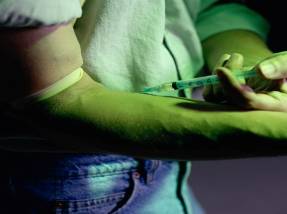 Помните!   Лекарства против СПИДа учёные пока ещё не изобрели.
Болезнь  неизлечима.
 Единственный
                   способ
защитить
              себя –  
 соблюдать
               правила безопасного
               поведения
С

П

И

Д
Запомните!
ВИЧ-инфекция не передаётся:
через воздух,
при чихании и кашле,
в транспорте,
при пожатии руки,
при пользовании общими школьными предметами,
в бассейне.

А можете ли вы, ребята, привести свои примеры.
Важно     не касаться крови другого человека!
Итак, выбирай -
Вредные привычки
Здоровье
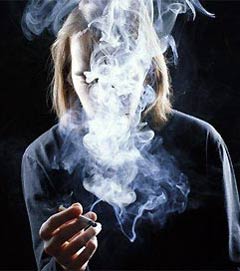 или
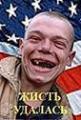 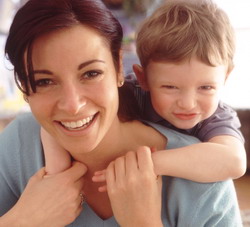 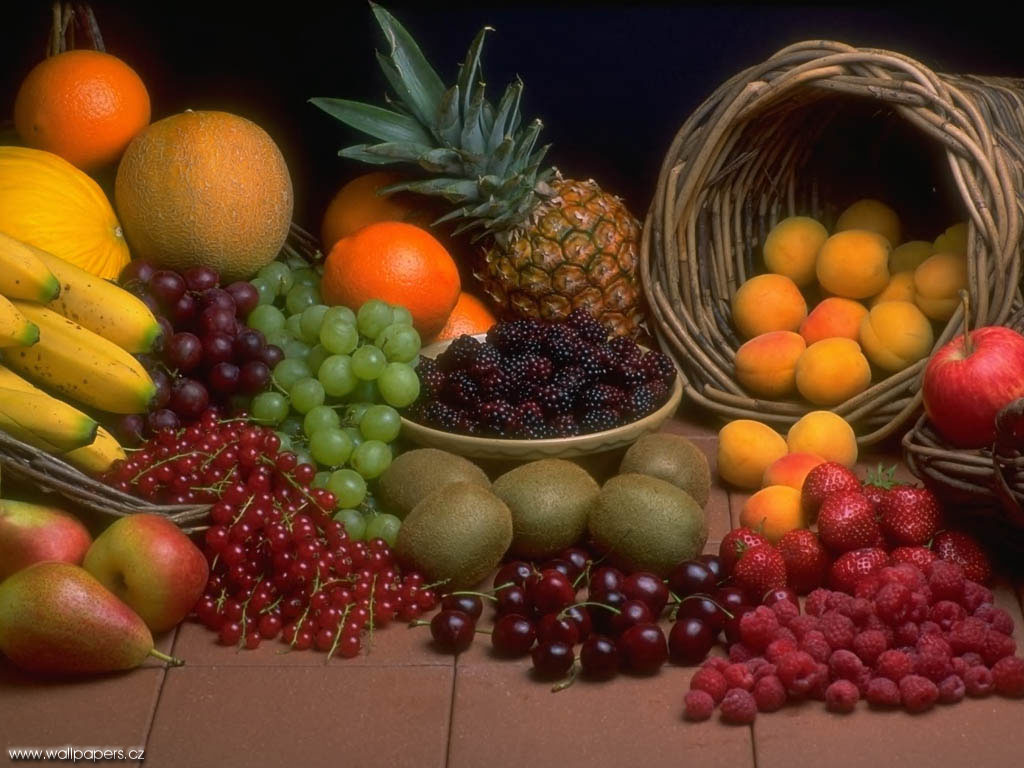 Мы выбираем здоровье
ЖИЗНЬ ПРЕКРАСНА
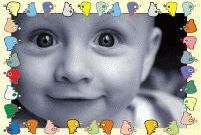